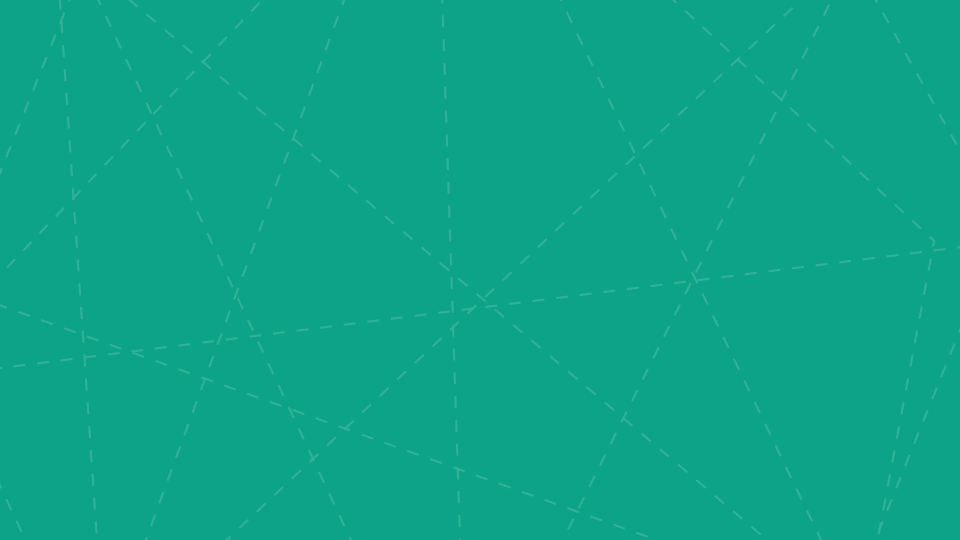 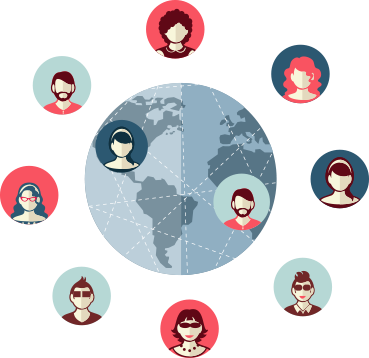 Мастерство работника
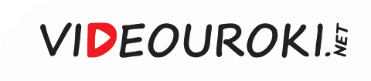 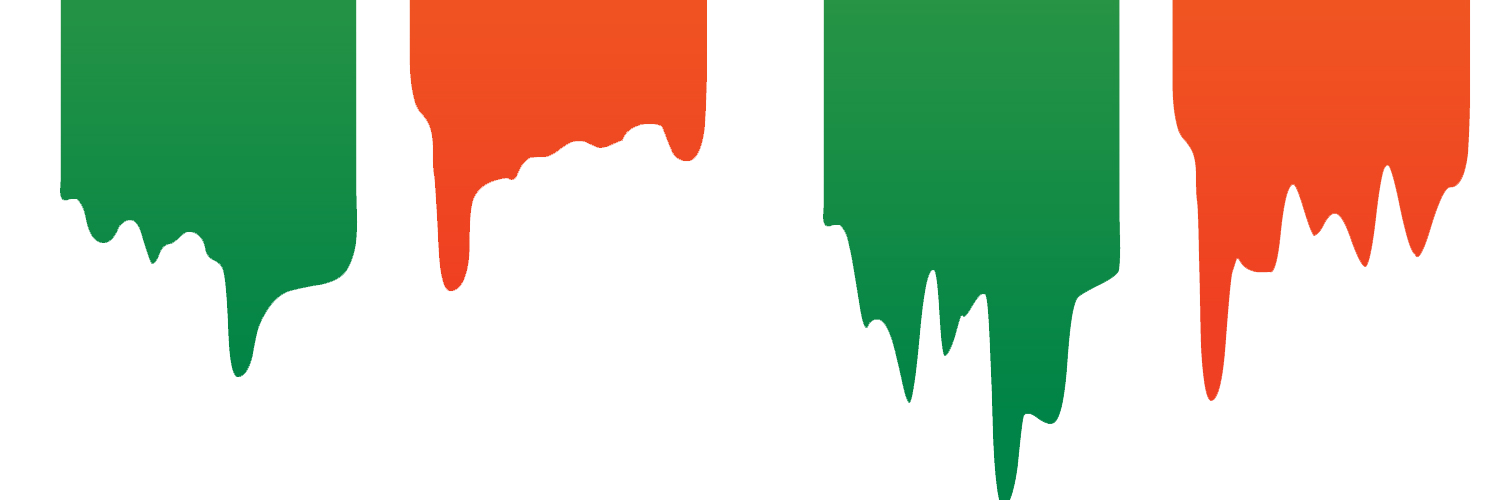 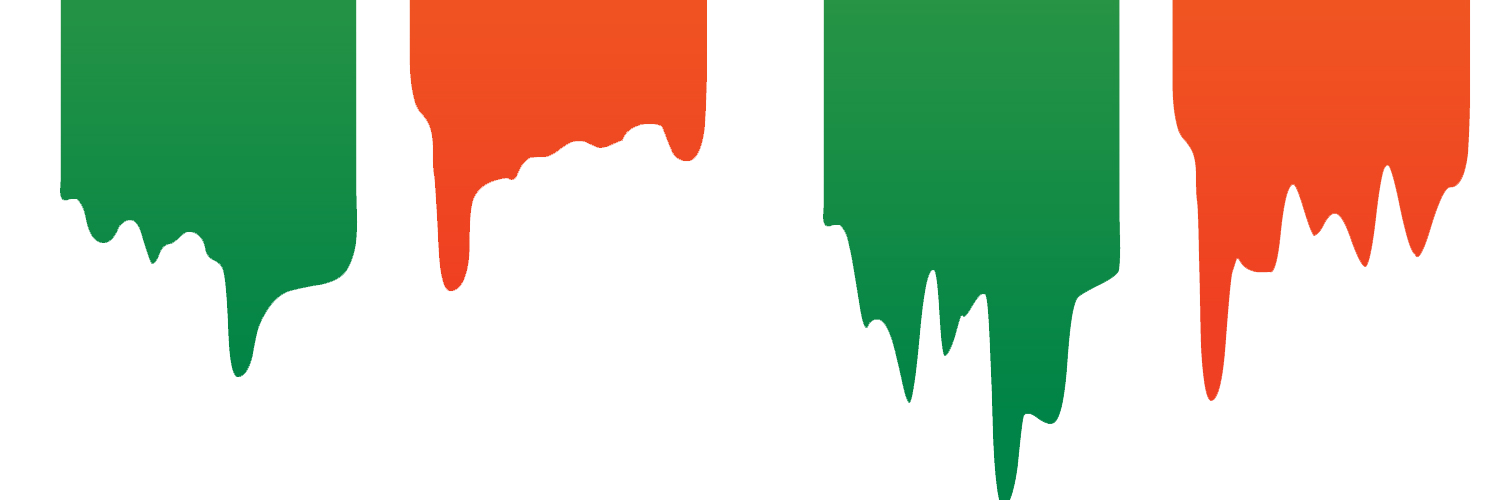 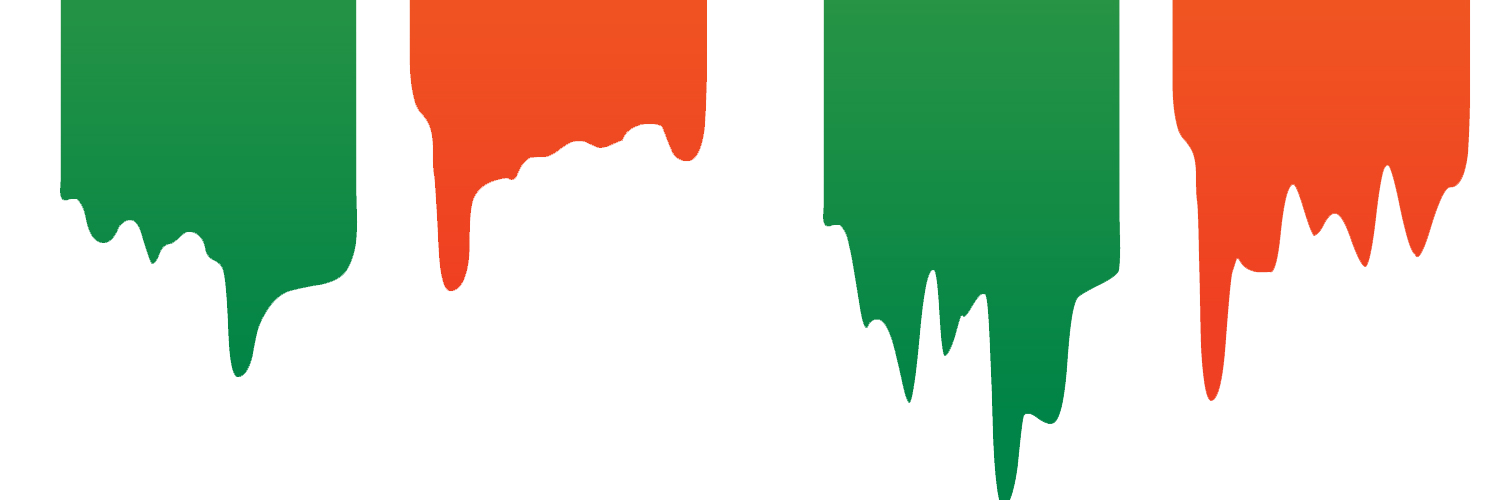 Всякая работа мастера хвалит
Дело мастера боится
Мастер золотые руки
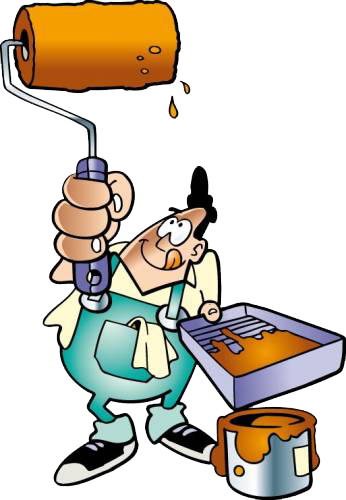 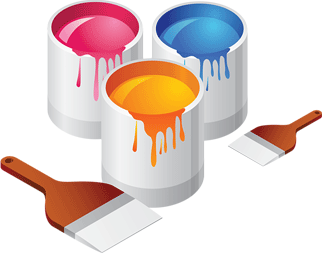 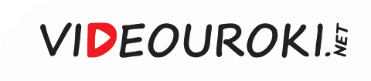 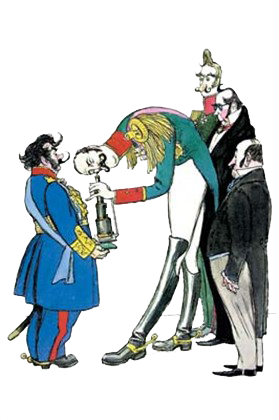 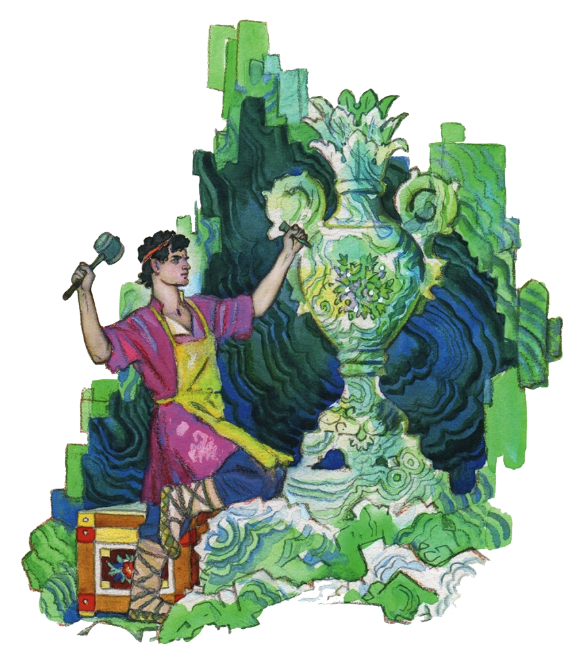 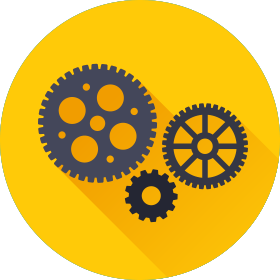 Мастер – это человек, превосходно знающий своё ремесло.
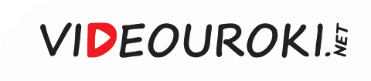 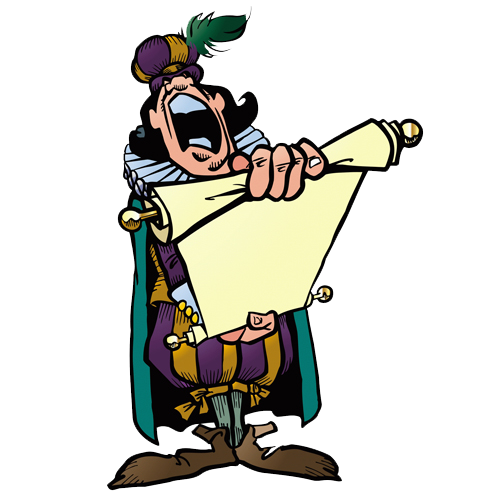 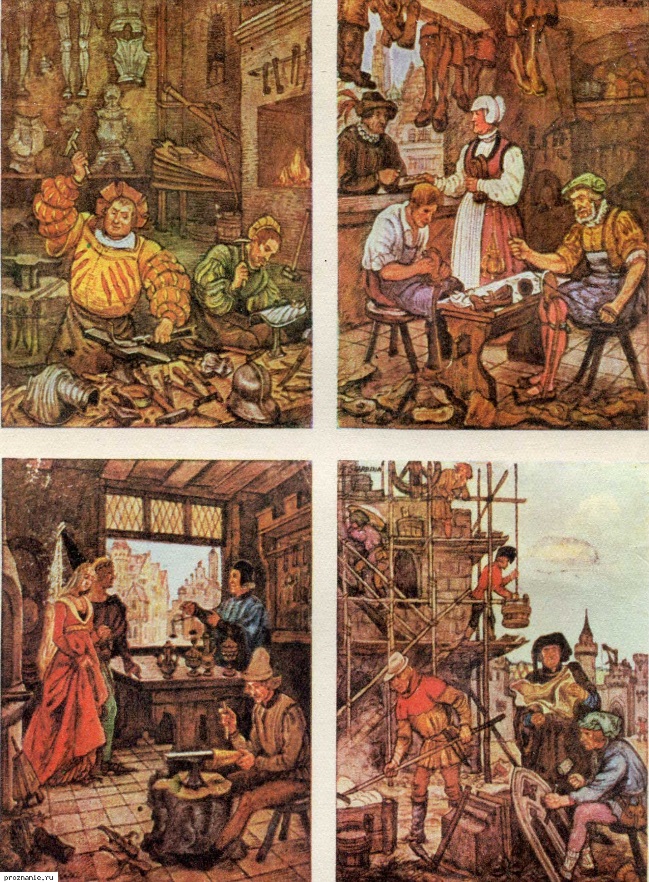 ДипломМастера
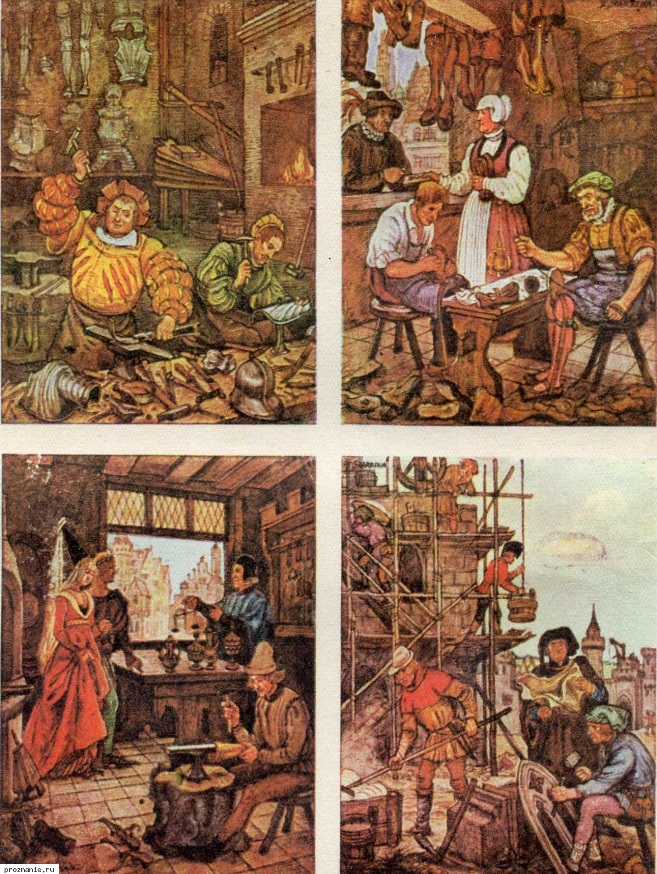 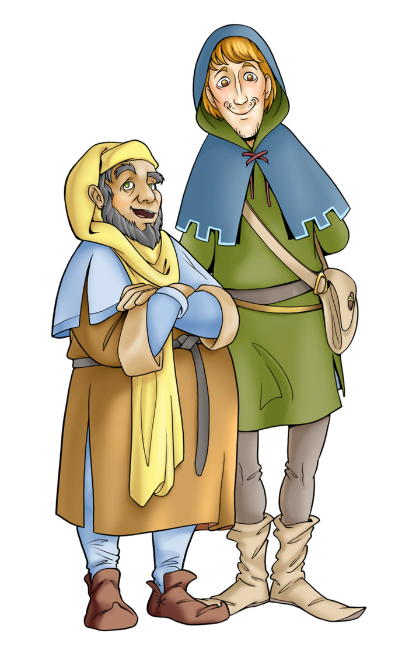 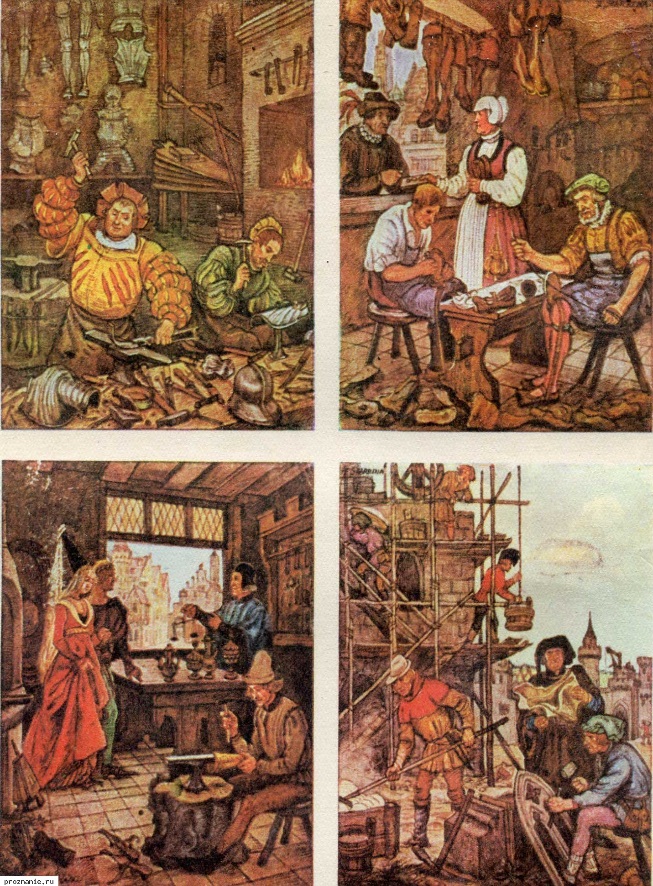 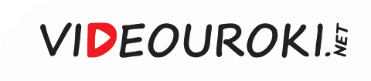 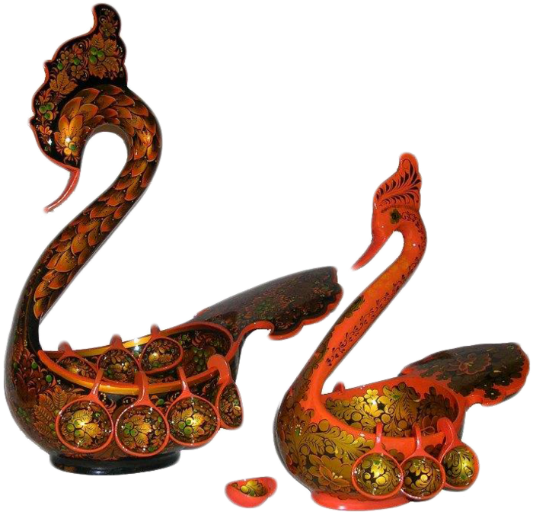 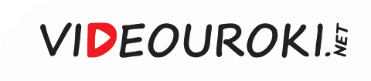 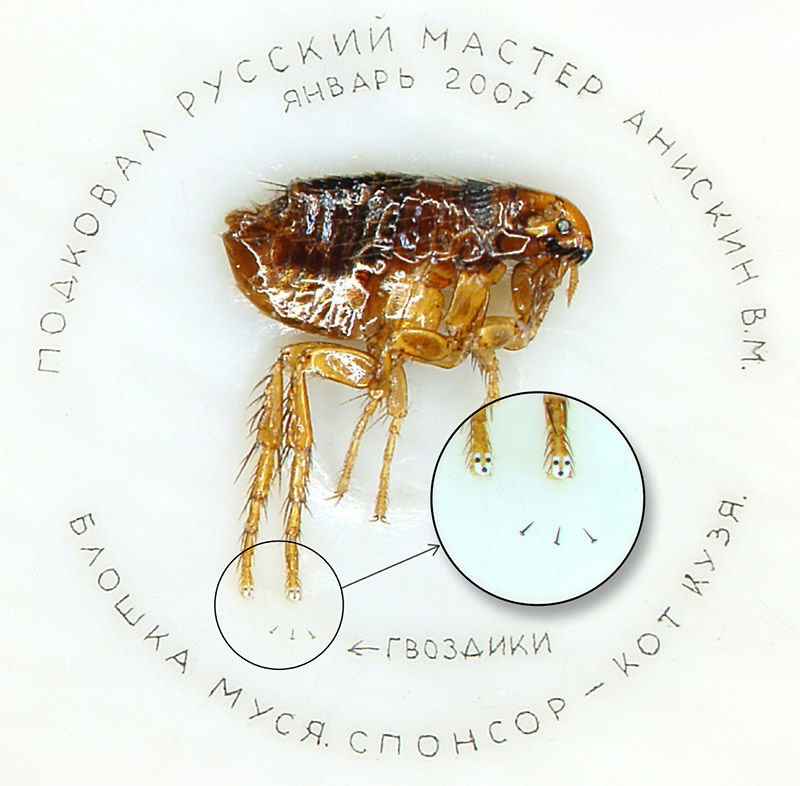 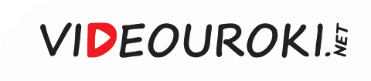 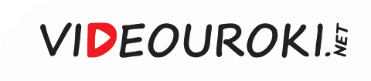 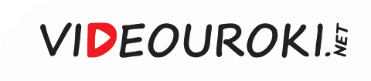 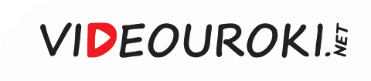 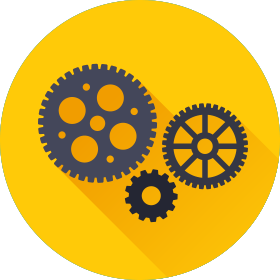 Квалификация работника – это профессиональные знания, умения и навыки, полученные работником.
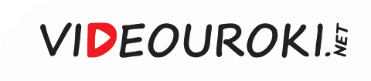 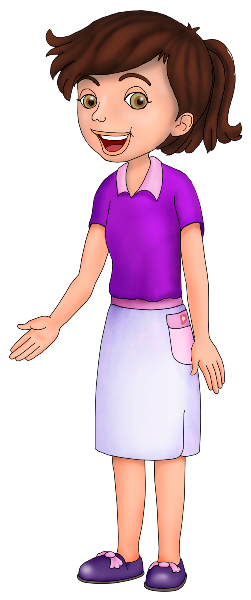 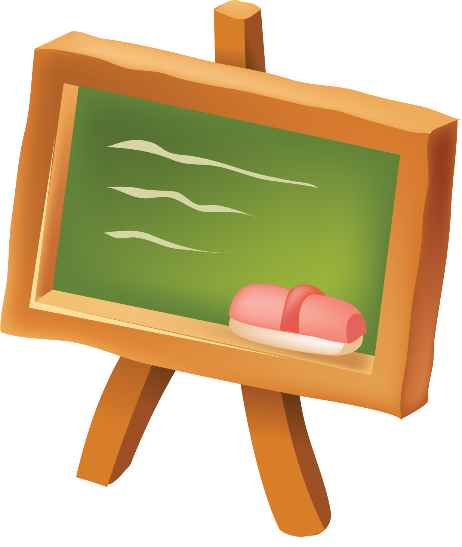 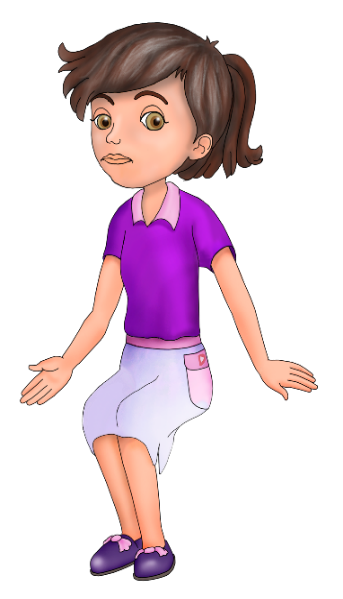 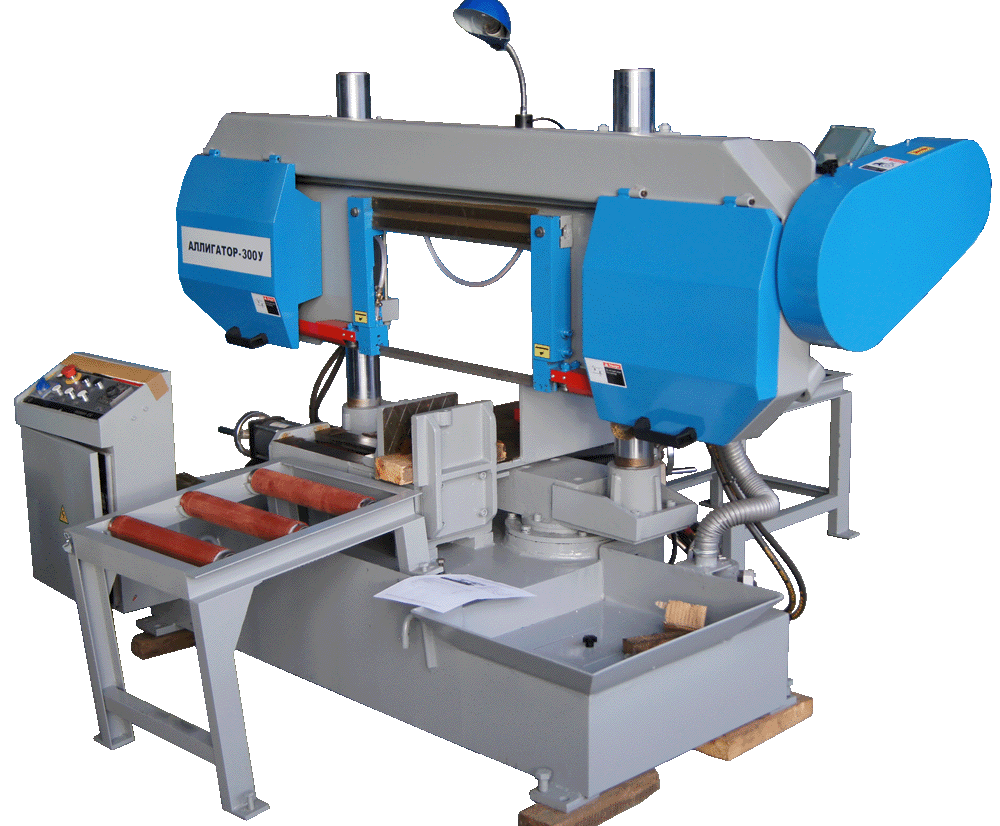 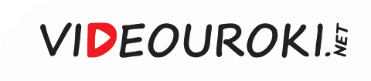 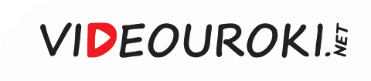 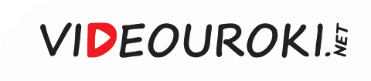 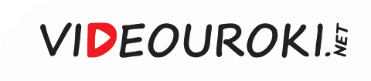 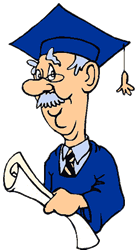 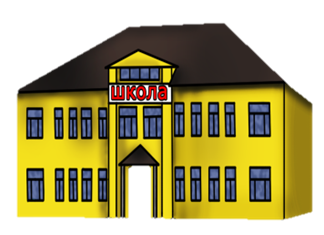 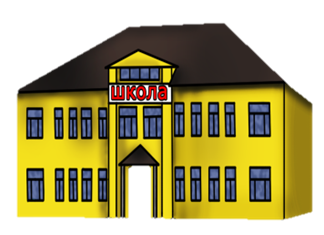 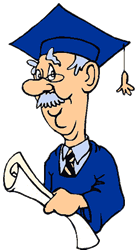 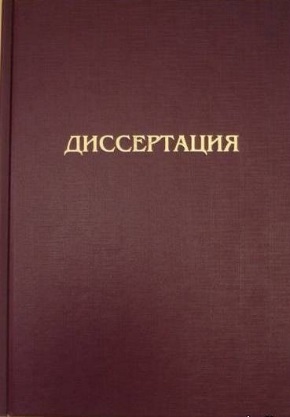 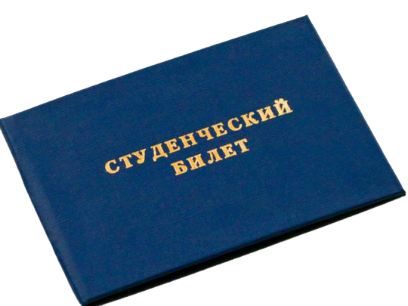 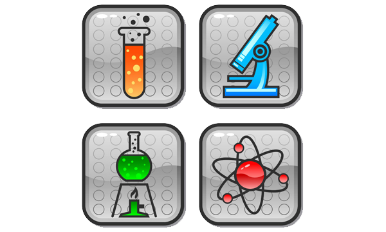 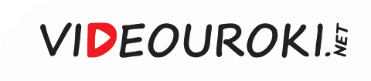 Мастера своего дела
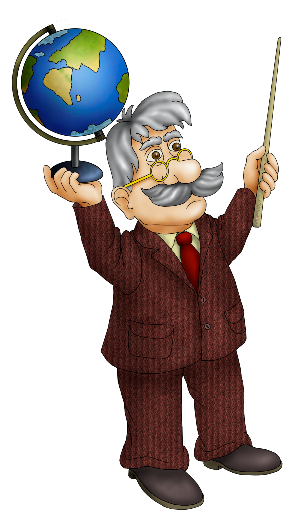 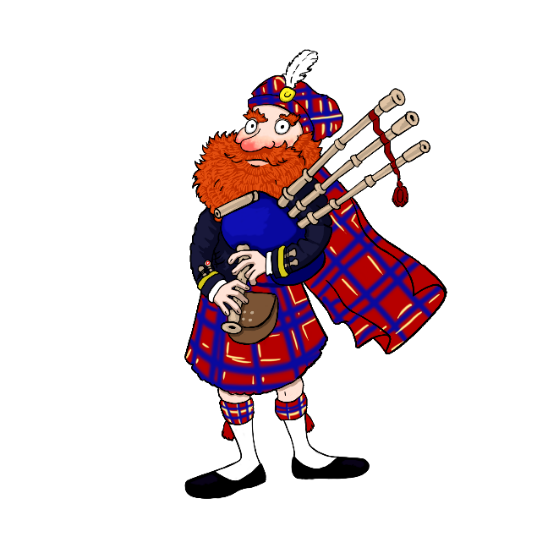 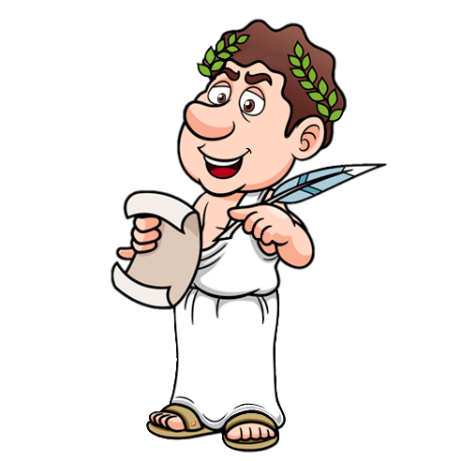 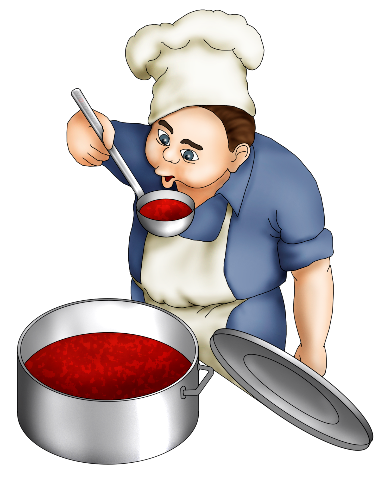 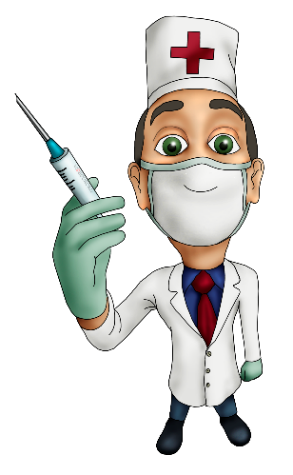 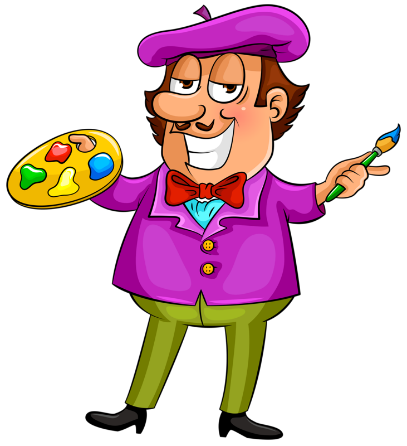 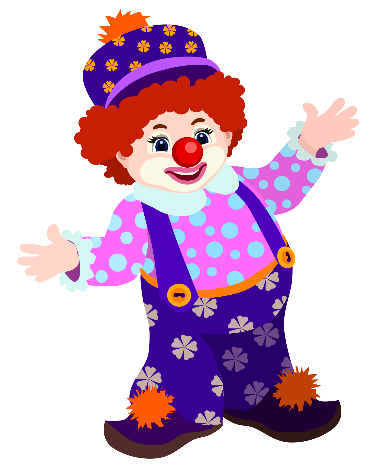 ТАЛАНТ
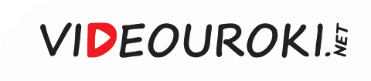 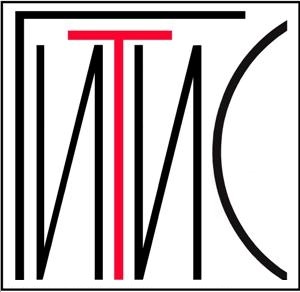 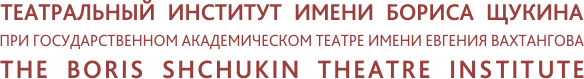 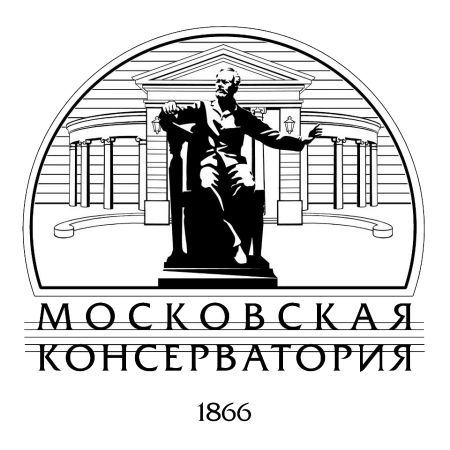 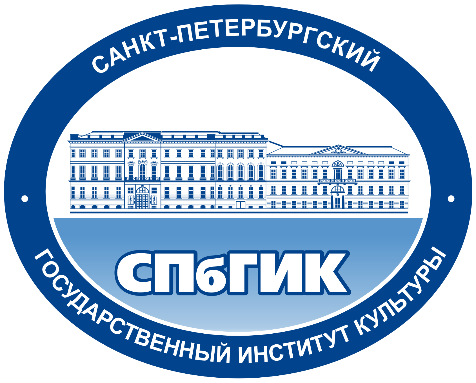 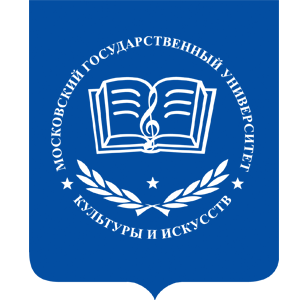 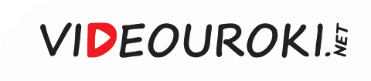 ТРУД
(знания,
умения,
навыки,
опыт)
Низкоквалифицированный
Высококвалифицированный
Требует умения выполнять сложные операции, трудовые приёмы, что невозможно без специальных знаний, умений, и навыков.
Простая работа, не требующая специальных умений и навыков, которую можно освоить быстро.
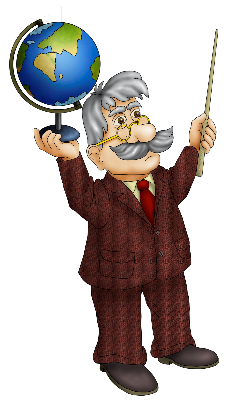 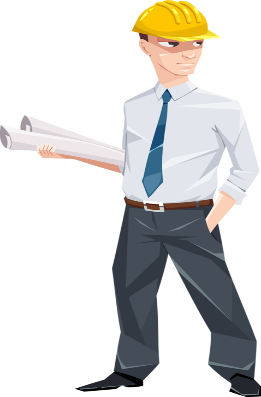 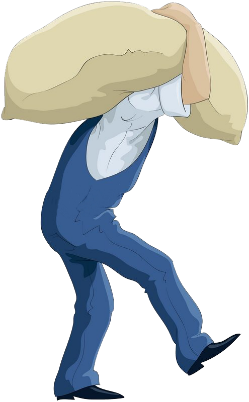 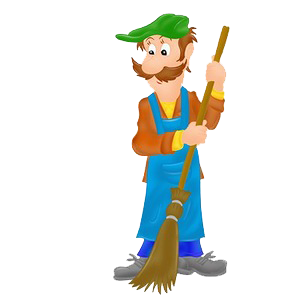 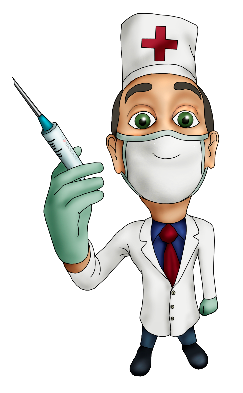 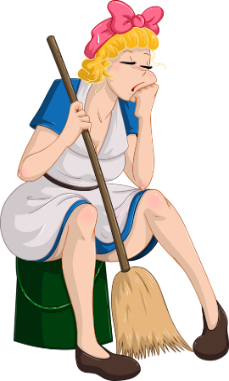 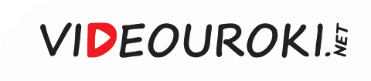 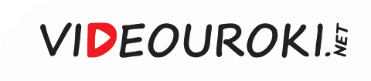 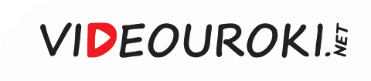 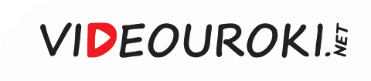 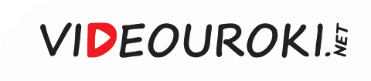 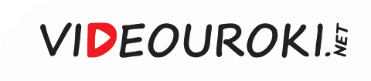 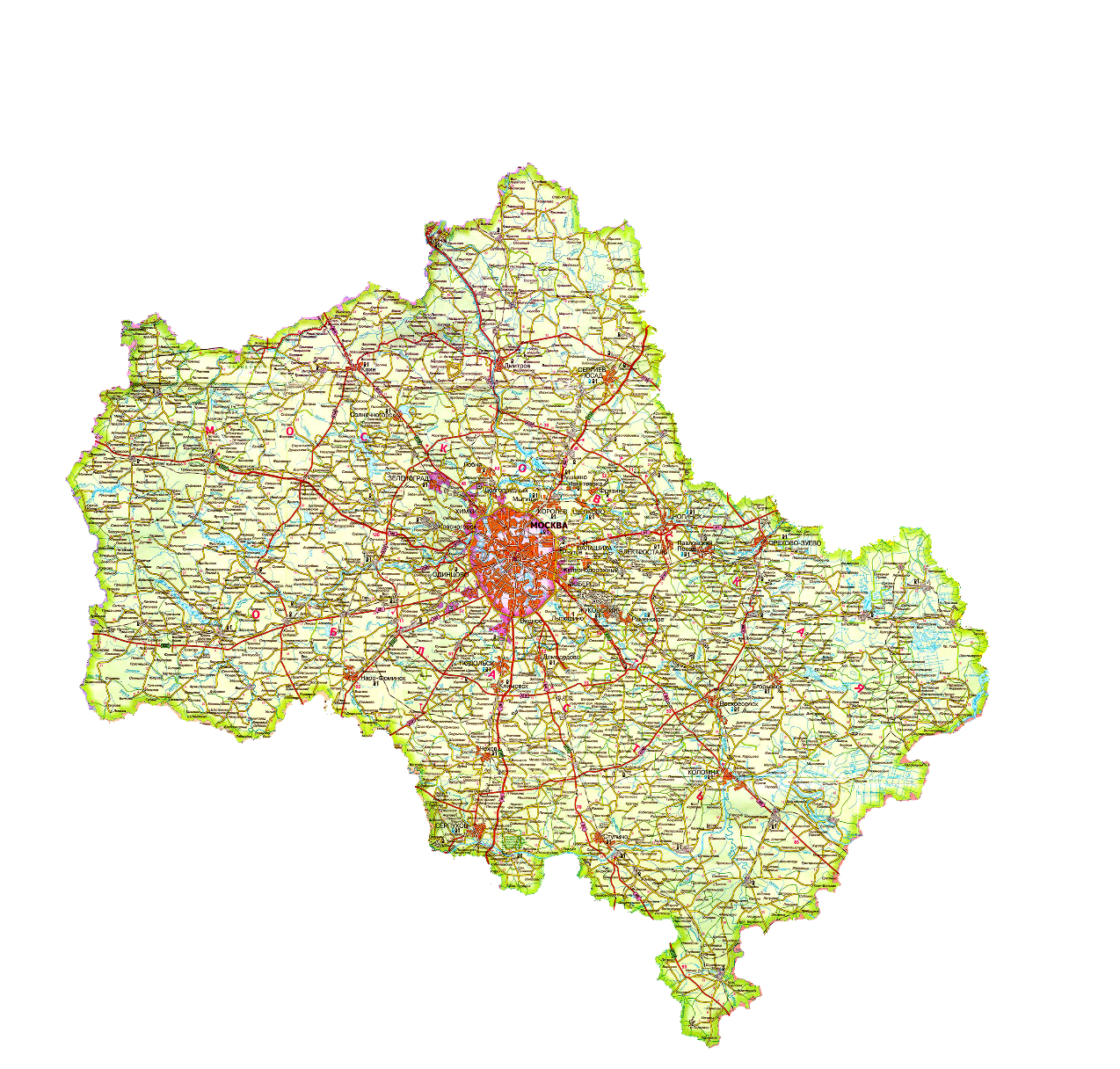 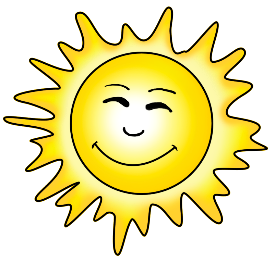 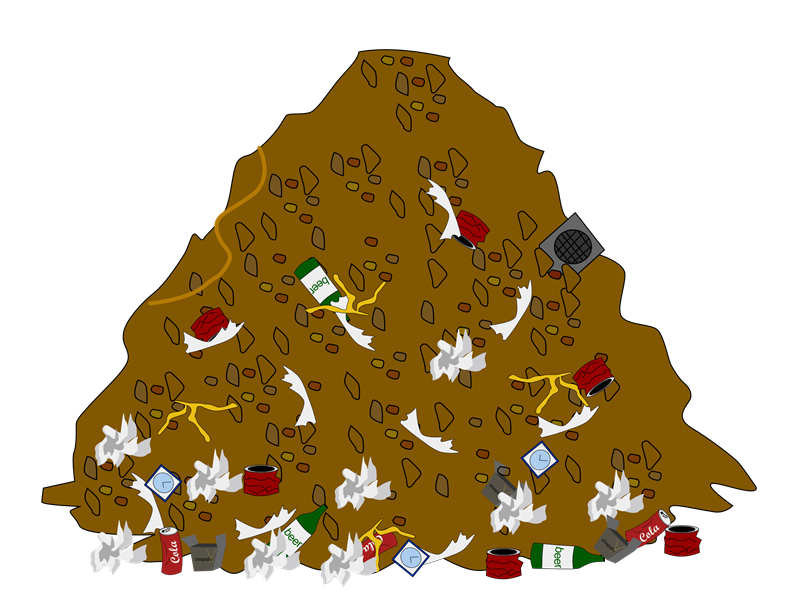 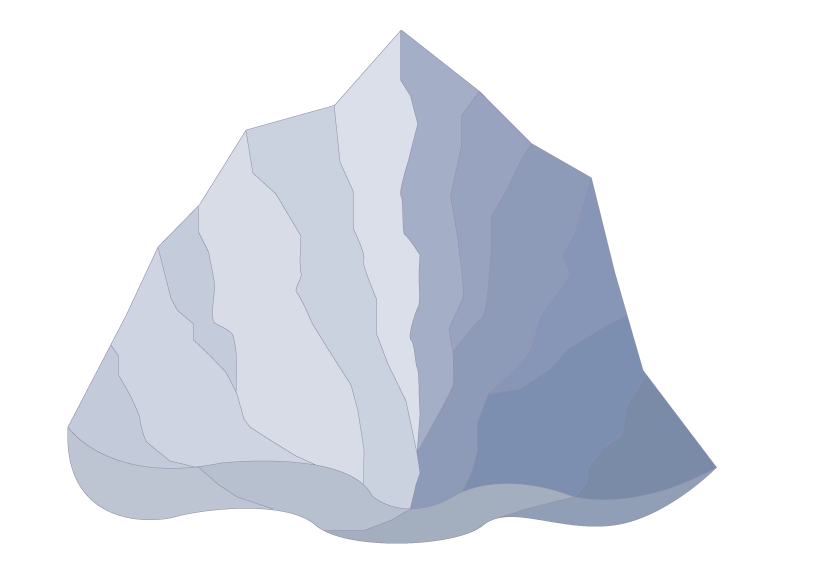 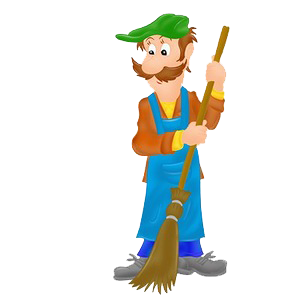 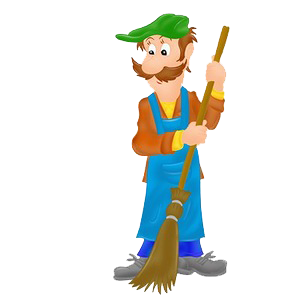 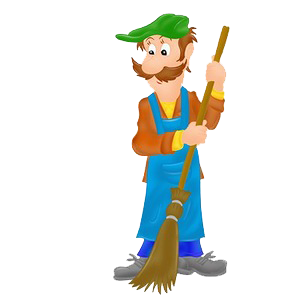 20 млн тонн
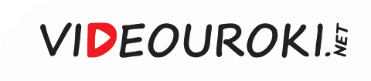 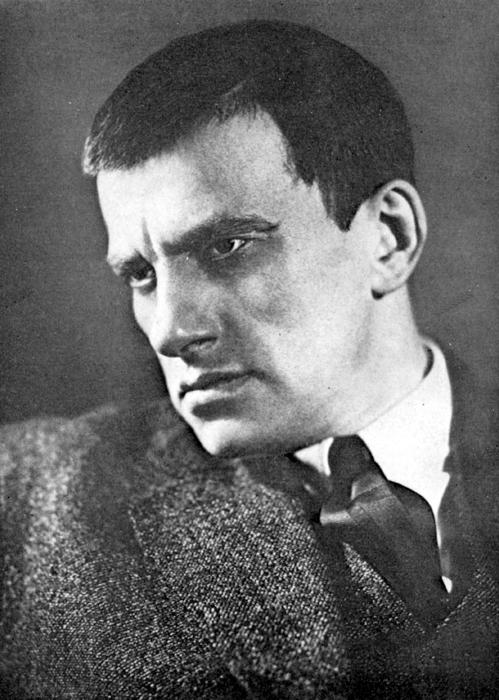 Все работы хороши, выбирай на вкус.
В. М. Маяковский (1893–1930 гг.)
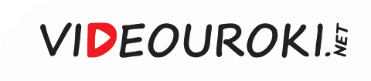 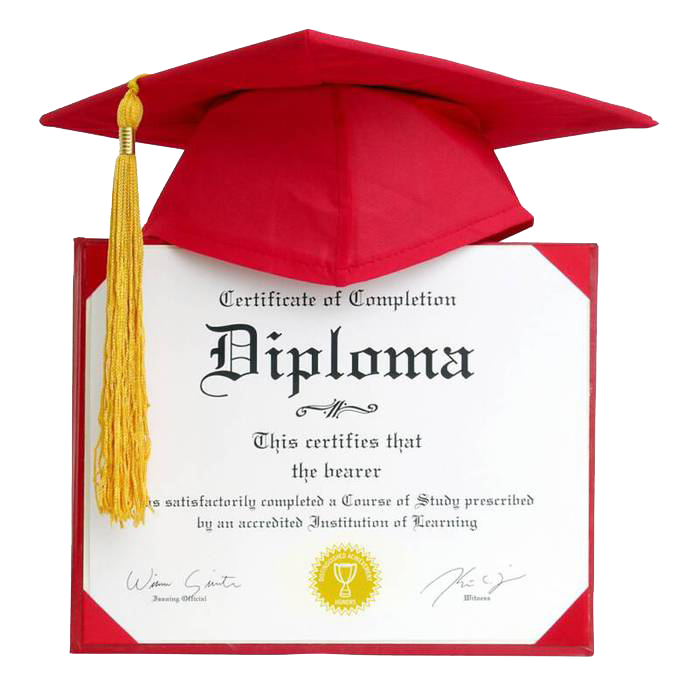 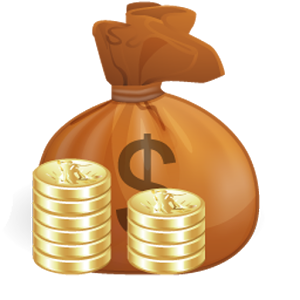 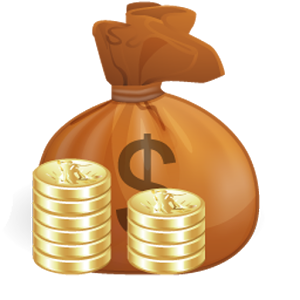 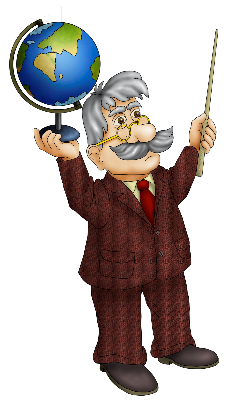 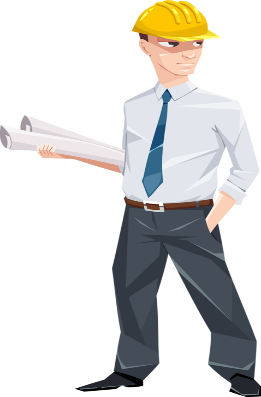 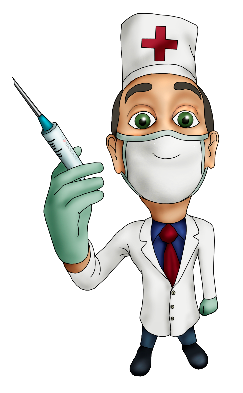 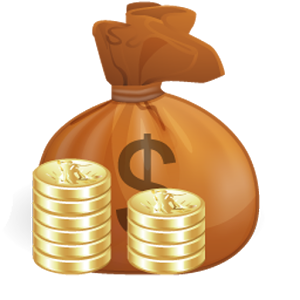 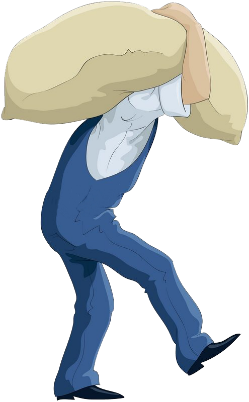 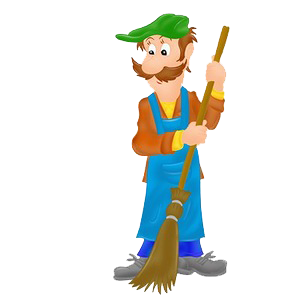 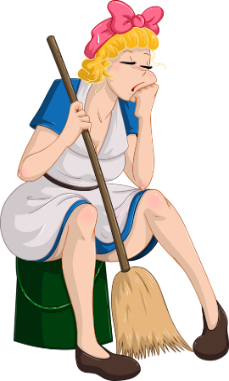 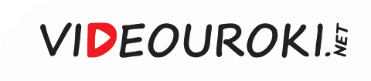 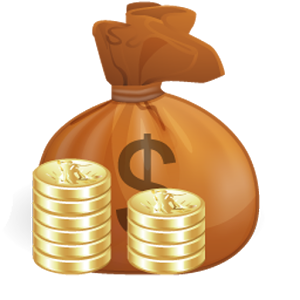 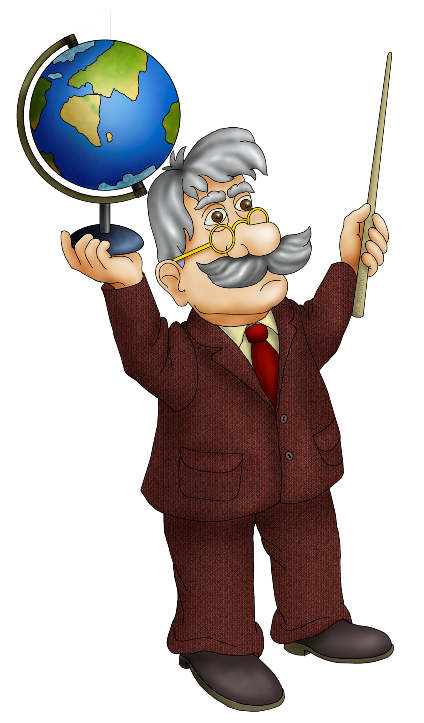 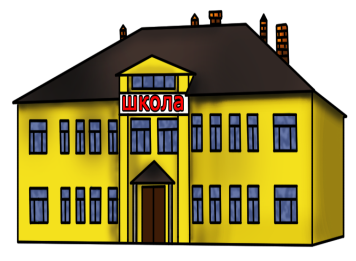 Зарплата
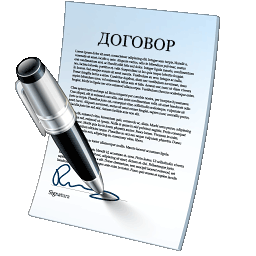 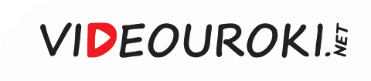 Оплата труда
Повременная
Сдельная
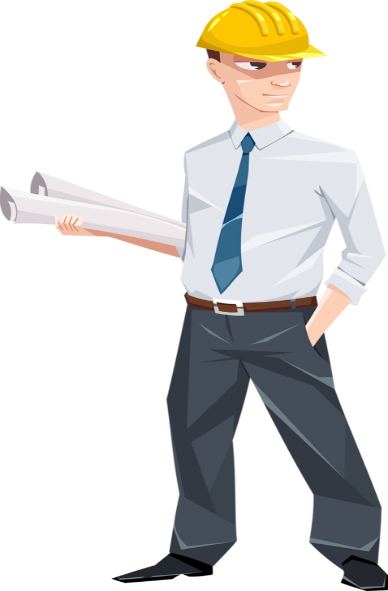 Зарплата зависит от количества произведён-
ной продукции и объёма выполненных работ.
Работнику платят за отработанное время.
32 600 руб.
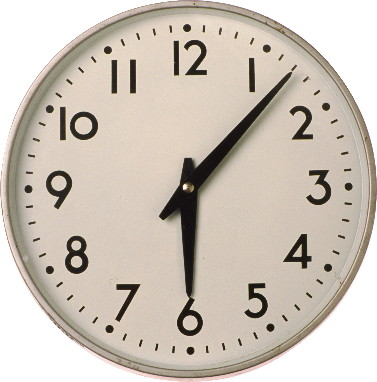 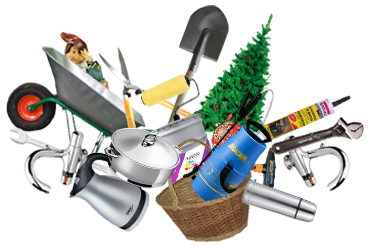 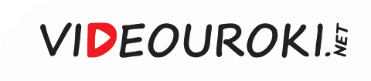 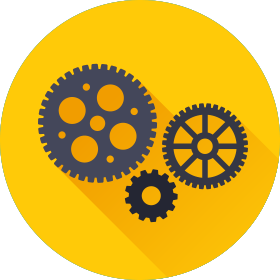 Средняя заработная плата – это среднеарифметическая заработная плата работников.
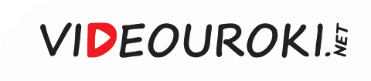 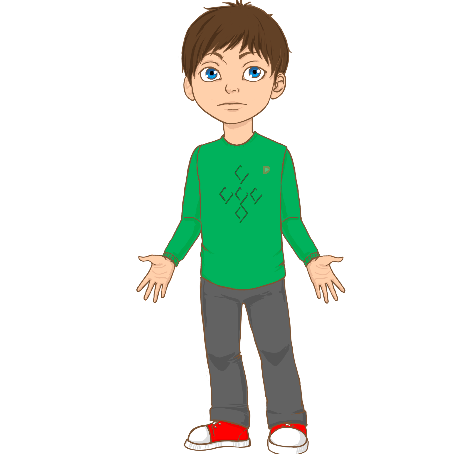 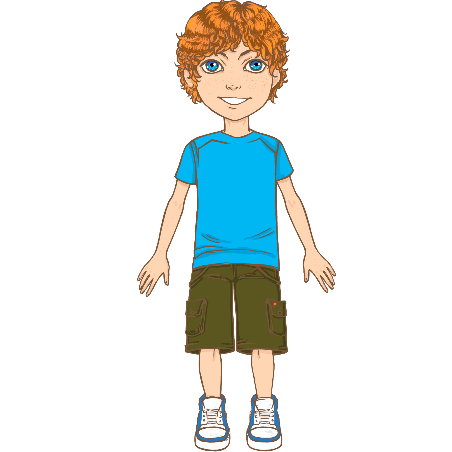 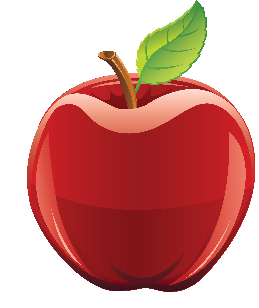 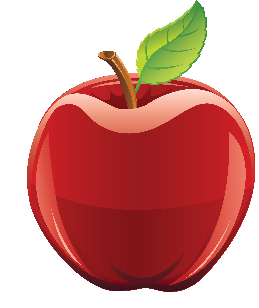 В среднем:
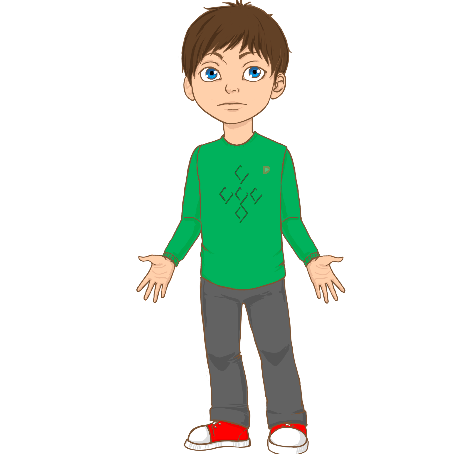 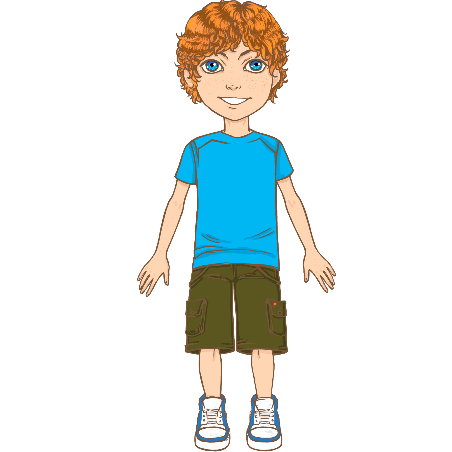 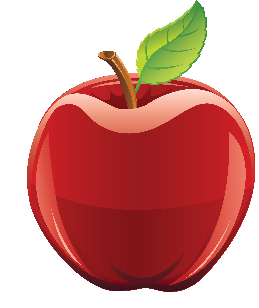 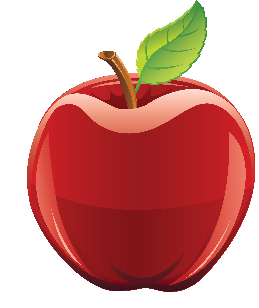 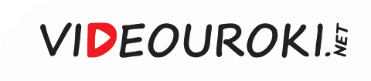 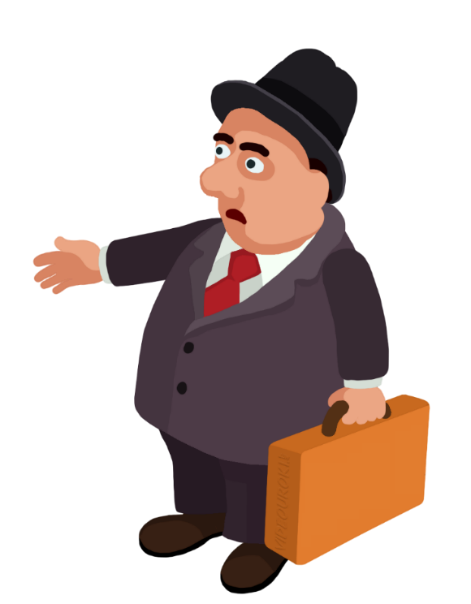 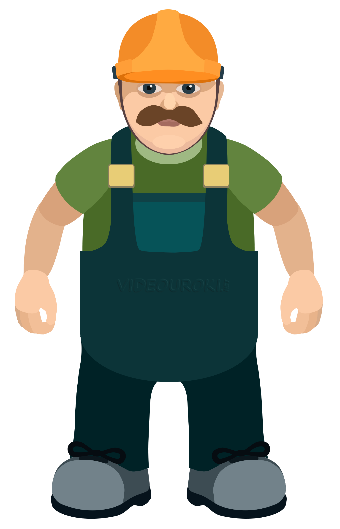 40 000
20 000
В среднем:
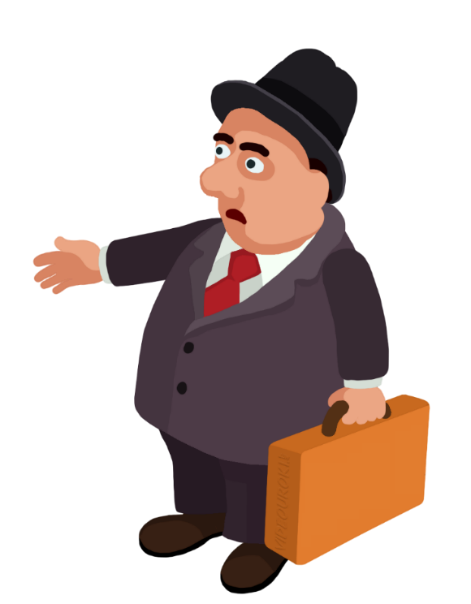 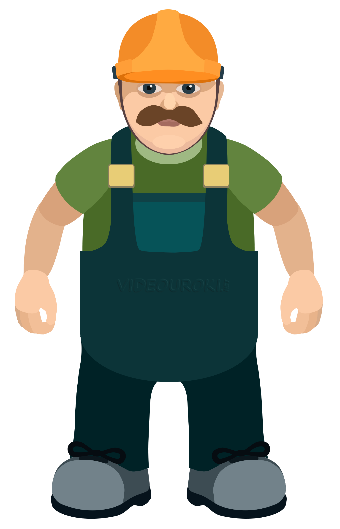 30 000
30 000
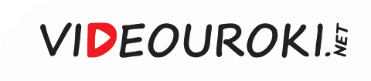 Самые высокооплачиваемые специалисты в мире
Самые высокооплачиваемые специалисты в России
Хирург
 Анестезиолог
 Управленец высшего звена
 Пилот
 Стоматолог
 Аналитик рынка
 Юрист
 IT-специалист
 Менеджер по рекламе
 Селекционер и генный инженер
Менеджер высшего звена
 Работник нефтегазовой отрасли
 IT-специалист
 Бизнес-консультант
 Аудитор
 Программист
 Главный бухгалтер
 Стоматолог
 Логист
 Шеф-повар
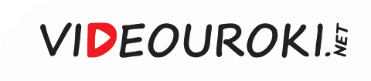 Что же влияет на размер заработной платы работника?
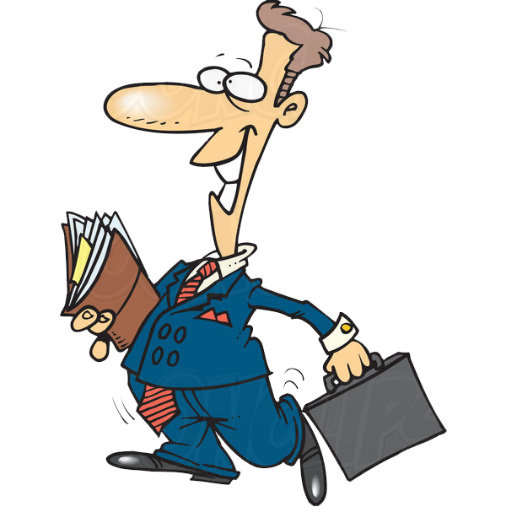 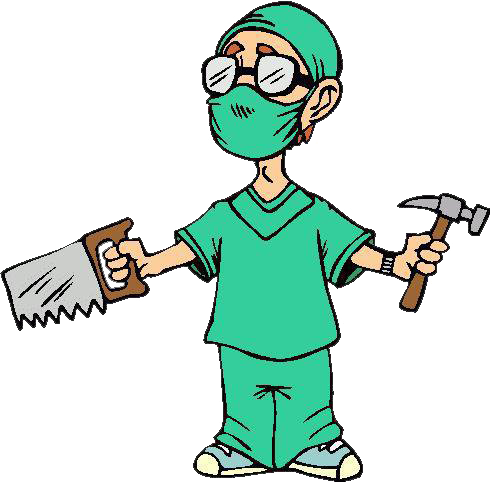 Качество и количество труда
 Сложность труда и уровень   квалификации работника 
 Условия труда 
 Социальная значимость труда 
 Степень риска 
 Уникальность труда
 Состояние рынка труда
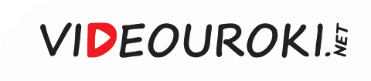 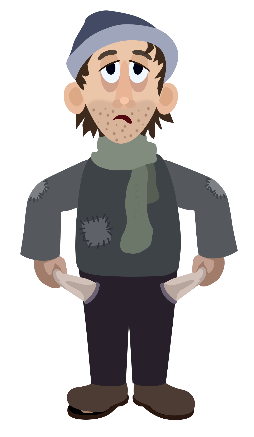 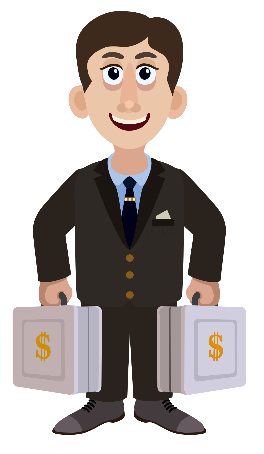 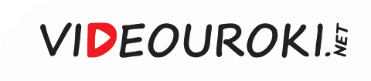 Самые востребованные профессии в России
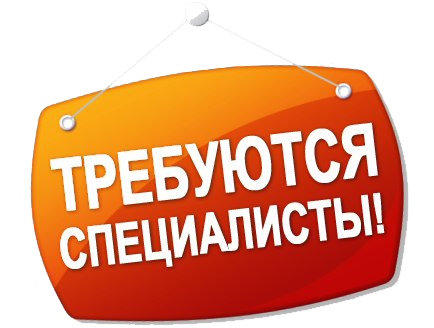 IT-специалист
 Инженер-проектировщик
 Педагог
 Юрист
 Медик 
 Маркетолог
 Специалист по персоналу
 Профессиональный рабочий
 Специалист индустрии красоты  
 Эколог
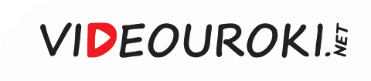 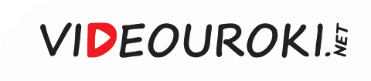 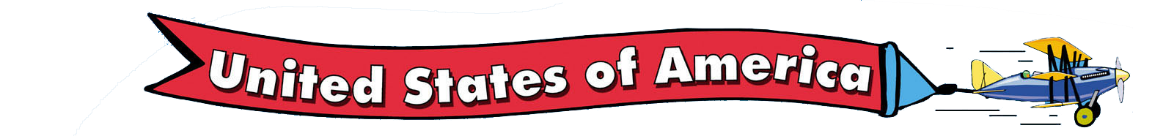 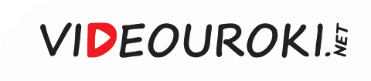 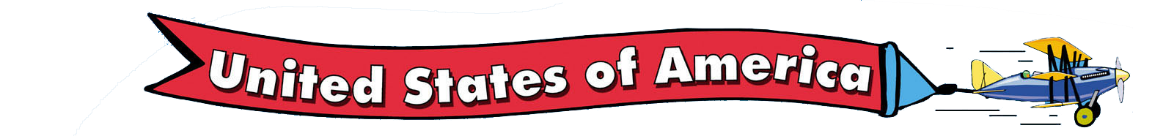 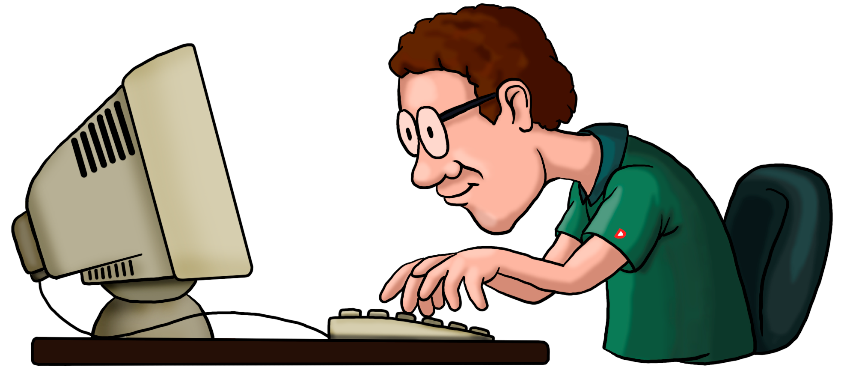 15%
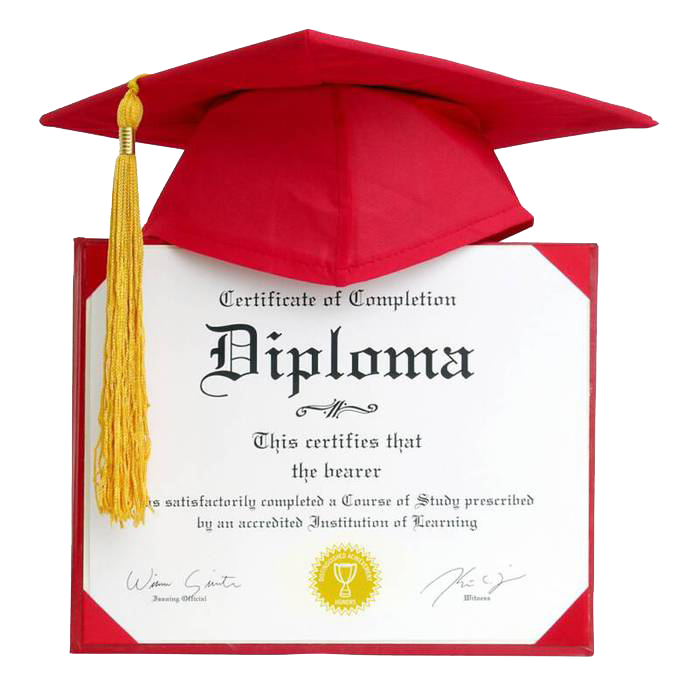 70%
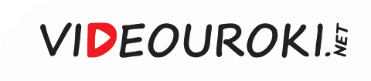 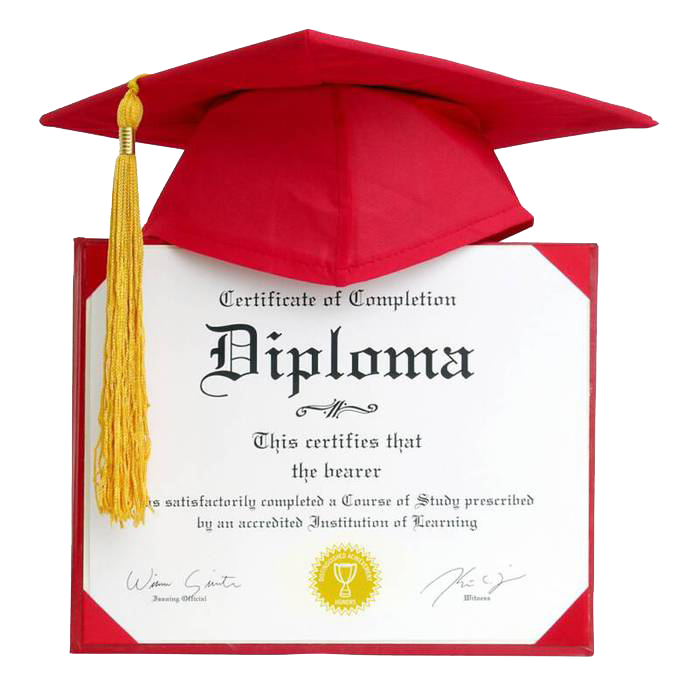 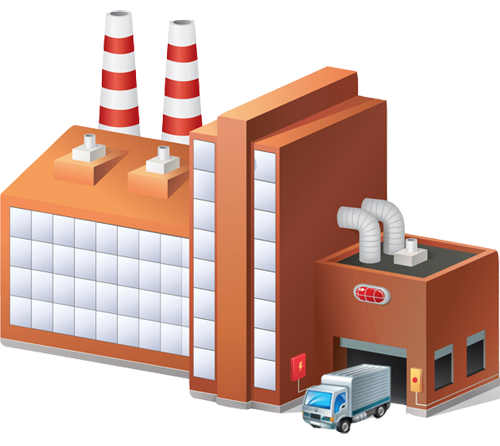 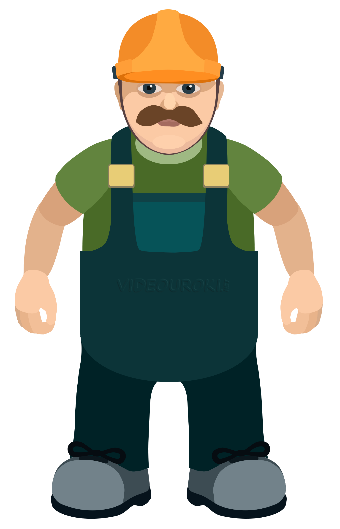 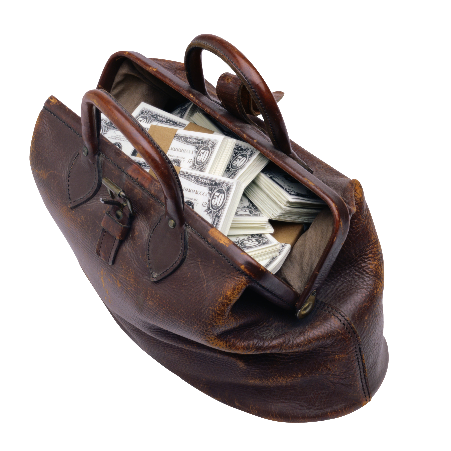 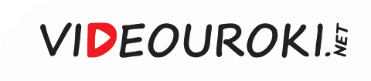 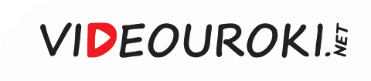 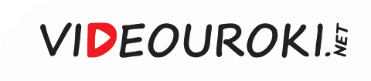 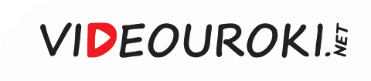 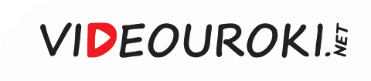 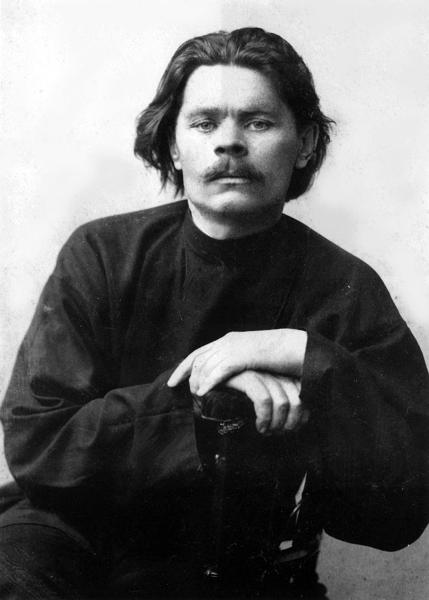 Нужно любить то, что делаешь, и  тогда труд – даже самый грубый – возвышается до творчества.
М. Горький (1868–1936 гг.)
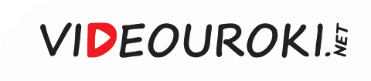 1
Что такое квалификация работника?
Квалификация работника – это профессиональные знания, умения и навыки, полученные работником.
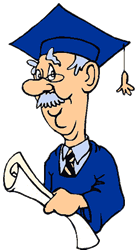 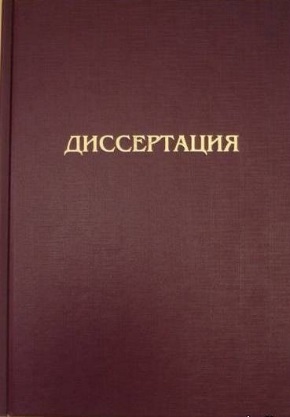 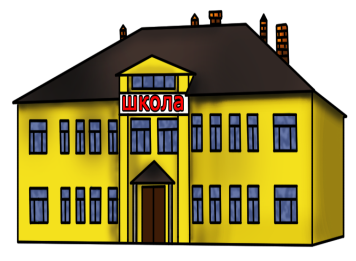 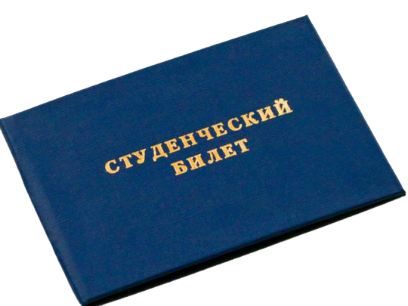 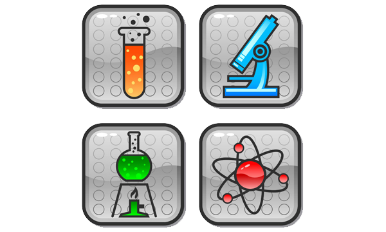 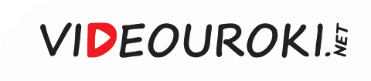 2
Что такое заработная плата?
Заработная плата – это денежное вознаграждение, полученное работником за выполненную работу, то есть за свой труд.
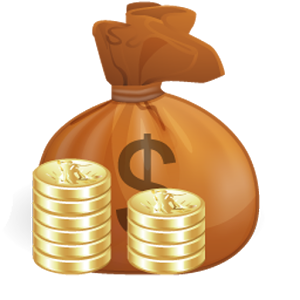 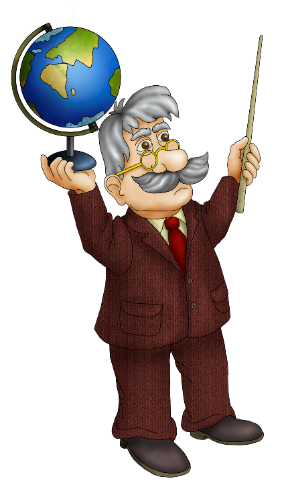 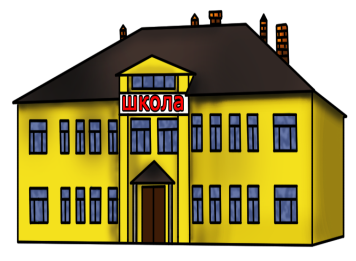 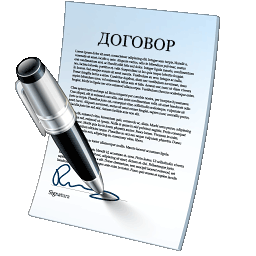 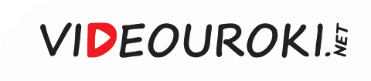